Vapor
1
ENTALPIA
Magnitud termodinámica simbolizada con la letra H 
La variación de entalpía expresa una medida de cantidad de energía absorbida o cedida por un sistema termodinámico .
Unidad de medida Joule.
20/05/2016
Prof. Benitez Leonardo
2
Ciclo de Carnot (Vapor)
20/05/2016
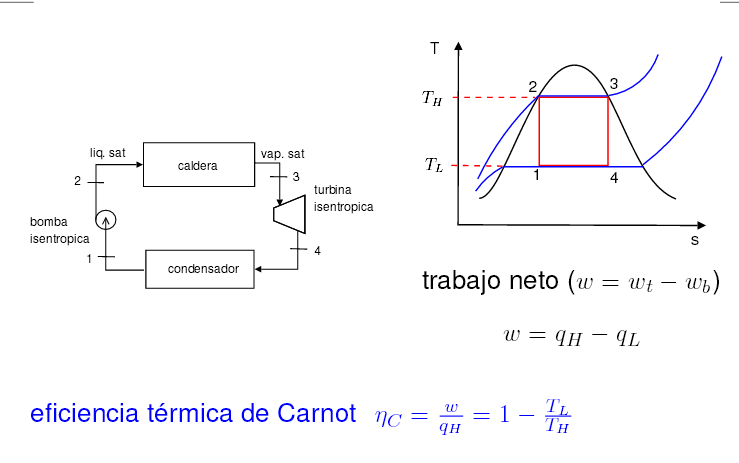 Prof. Benitez Leonardo
3
Ciclo Rankine
20/05/2016
El ciclo de Rankine es un ciclo termodinámico que tiene como objetivo la conversión de calor en trabajo, constituyendo lo que se denomina un ciclo de potencia
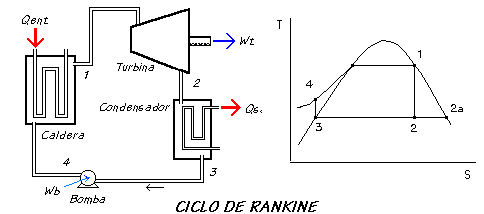 Prof. Benitez Leonardo
4
Ciclo Rankine
20/05/2016
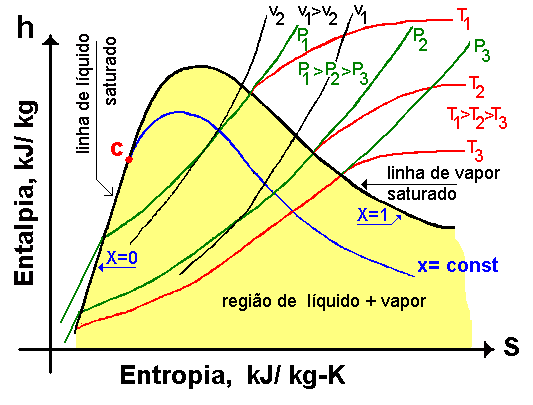 Prof. Benitez Leonardo
5
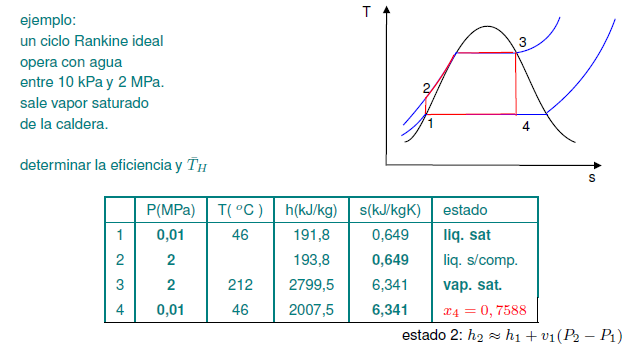 20/05/2016
Prof. Benitez Leonardo
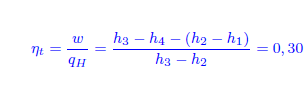 6